Intuit demandforce
Texting & HIPAA Compliance in your practice
[Presented By: Liz BAKER in Partnership with RevolutionEHR]
March 26th, 2014
TEXTING & HIPAA Compliance
Agenda
Text Messaging 
HIPAA Compliance
Email & the CAN-SPAM law
CONFIDENTIAL
2
Texting & HIPAA Compliance
TCPA (Telephone Consumer Protection Act)
Among other things, the TCPA allows individuals to file lawsuits and collect damages for receiving unsolicited telemarketing calls, faxes, pre-recorded calls or autodialed calls. 

New law as of October 2013: The Federal Communications Commission (FCC) now requires that businesses obtain written consent from their consumers before delivering certain types of text or voice communications if they are transmitted for marketing purposes.
CONFIDENTIAL
3
[Speaker Notes: http://transition.fcc.gov/cgb/policy/TCPA-Rules.pdf] that our customers obtain written consent from their consumers before delivering certain types of text or voice communications]
TEXTING & HIPAA COMPLIANCE
Marketing vs. Operational
Marketing text: 
Promoting certain service or product
Special offers
Recall texts
Texts without a previous business relationship between the patient & practice

Operational text:
Appointment reminder
Appointment confirmation
Any communication around a previously scheduled and agreed upon appointments
CONFIDENTIAL
4
TEXTING & HIPAA COMPLIANCE
What is OK
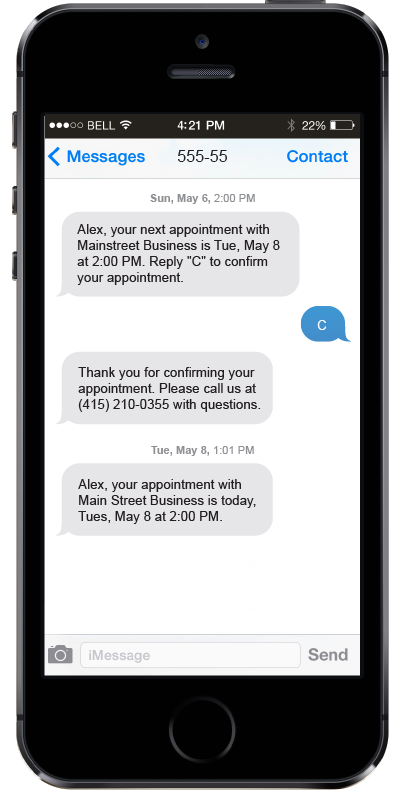 Texts with written consent

Texts about an appointment (including confirmations & reminders)

Manually sent “Welcome” text messages

Eyewear ready notifications

Calls that are manually dialed and do not contain a pre-recorded message are exempt from the TCPA
CONFIDENTIAL
5
[Speaker Notes: http://www.kleinmoynihan.com/publication/new-tcpa-rules-effective-october-16-2013/]
TEXTING & HIPAA COMPLIANCE
What has Demandforce Done?
No more automatic welcomes
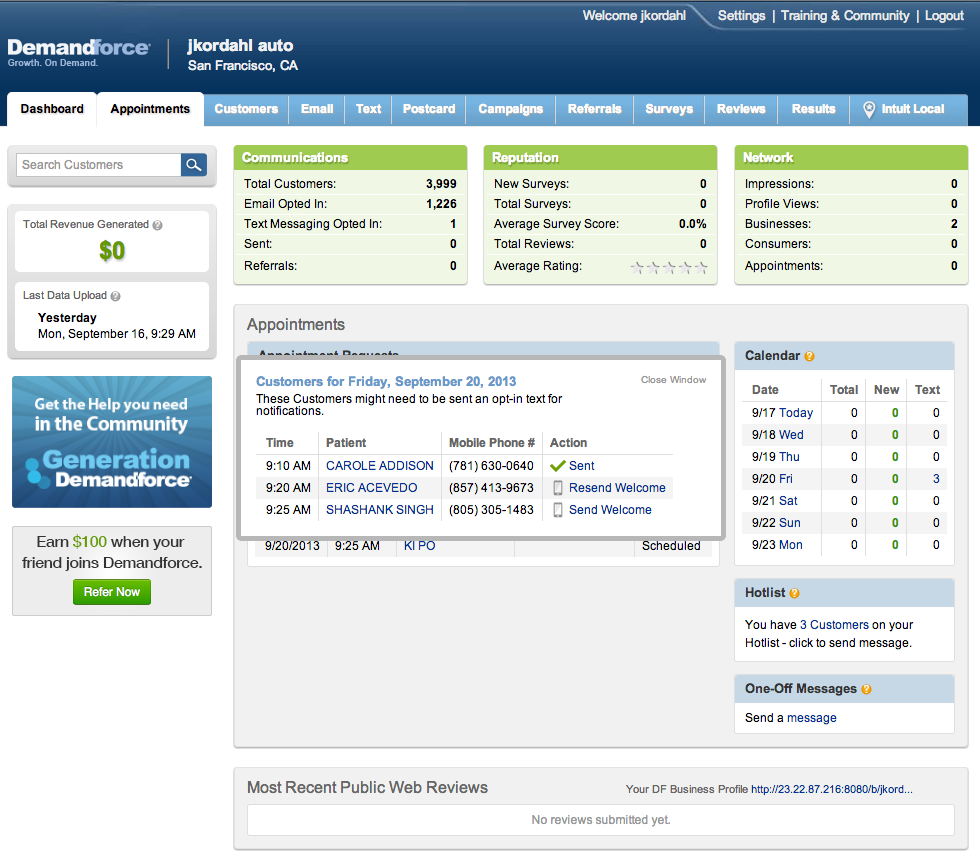 CONFIDENTIAL
6
TEXTING & HIPAA COMPLIANCE
What has Demandforce Done?
Improved Response Tracking
Better preferences flow for patients
Expanded opt-in links: promoting text message opt-ins with every email
CONFIDENTIAL
7
TEXTING & HIPAA COMPLIANCE
HIPAA Compliance
HIPAA Ombibus Final Rule: extended the obligations of health care providers & the businesses who have access to PHI to protect patients’ protected health information (PHI)

HIPAA Privacy Rule: governs acquisition, storage, transfer & retention of PHI

HIPAA Security Rule: covers all information acquired, maintained or transferred electronically
CONFIDENTIAL
8
TEXTING & HIPAA COMPLIANCE
Demandforce is HIPAA Compliant
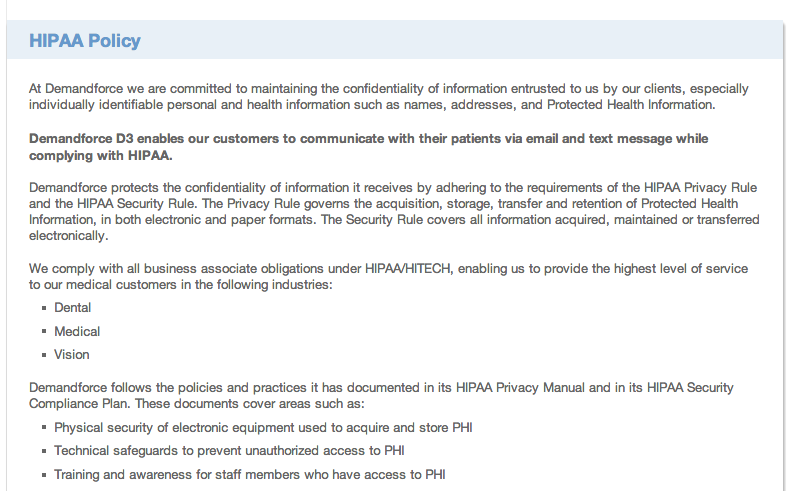 Ensure all programs in your practice are HIPAA compliant
CONFIDENTIAL
9
TEXTING & HIPAA COMPLIANCE
Email & CAN-SPAM Law
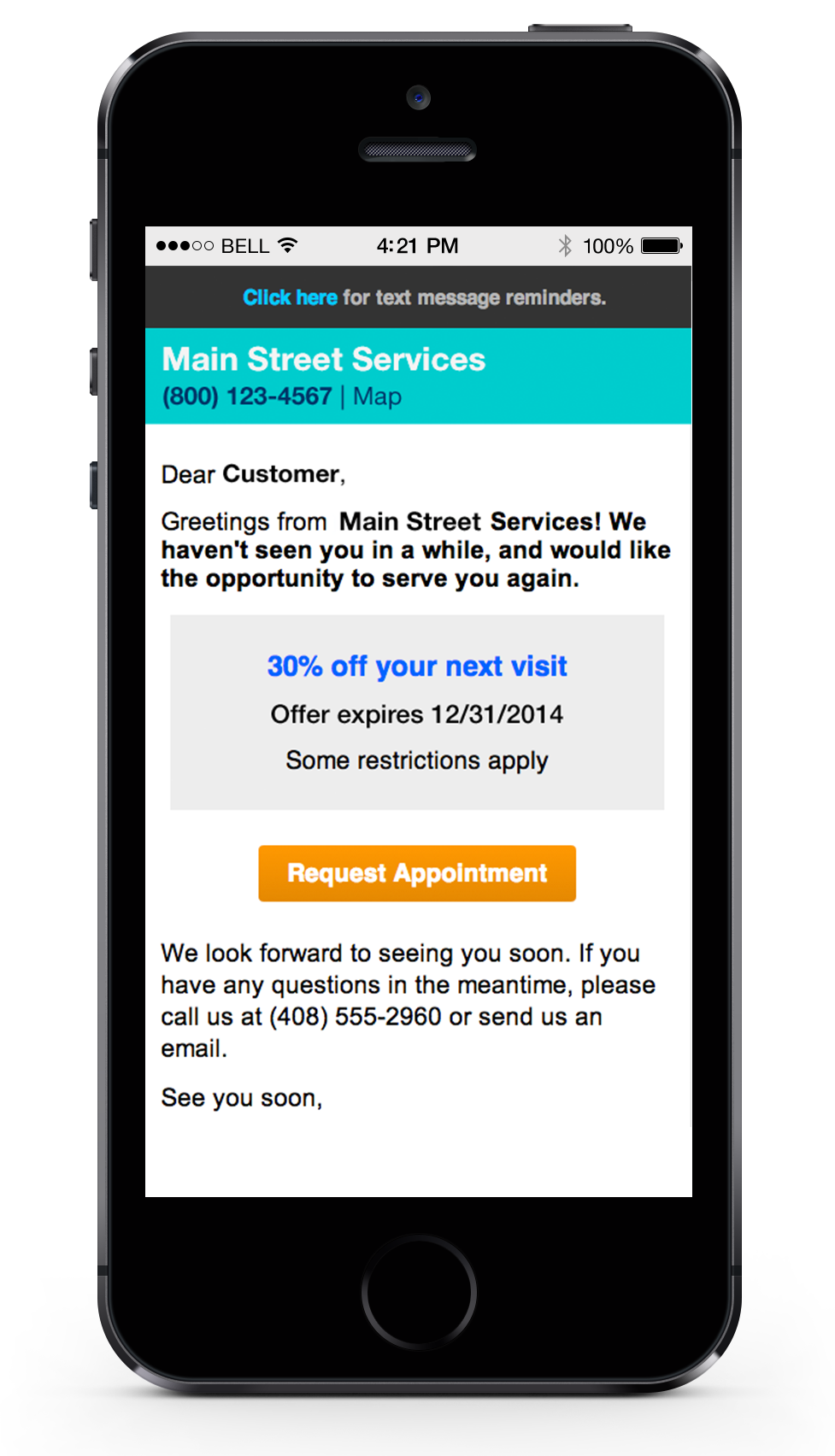 All emails from a business must not violate the CAN-SPAM Act

Include bulk & one-off emails

Damages ranging from $500.00 to $1,500.00 per unsolicited call/message
CONFIDENTIAL
10
TEXTING & HIPAA COMPLIANCE
Basic Email Requirements
Include unsubscribe links
Honor unsubscribe requests 
Include full contact information 
Not release private or confidential information
Must not give false or misleading information (including deceptive subject lines)

** Demandforce already does the first 3 automatically
CONFIDENTIAL
11
TEXTING & HIPAA COMPLIANCE
Liz Baker

LIZ_BAKER@intuit.com

Demandforce.com/REVolutionehr
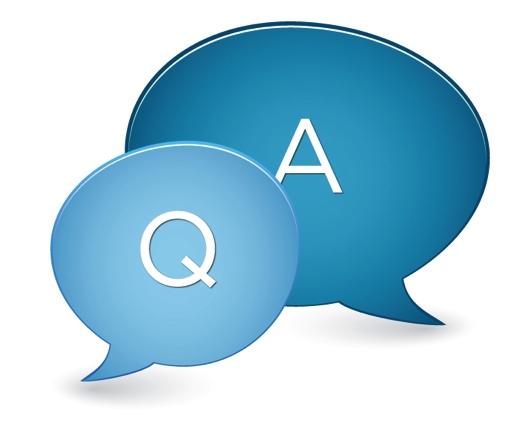 CONFIDENTIAL
12